The Derivative and the Tangent Line Problem
Calculus 2-1
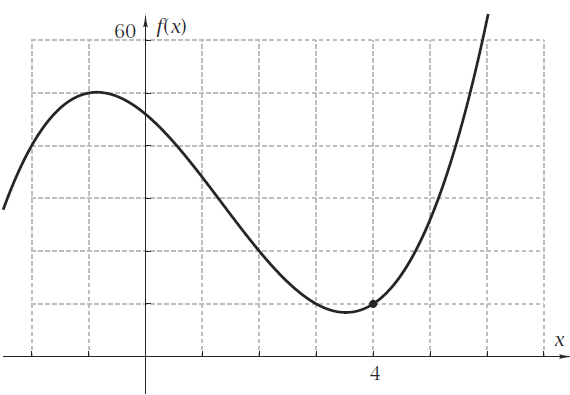 What is a tangent line?
How does it look when we zoom in real close?
Derivatives
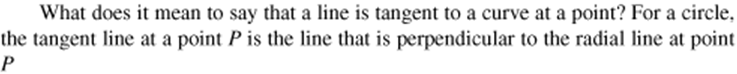 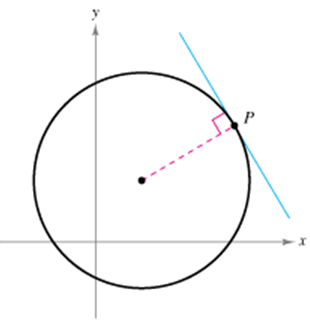 Derivative
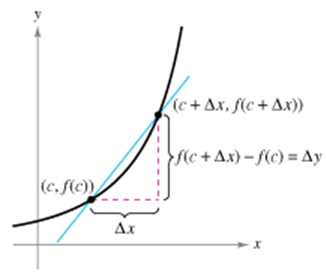 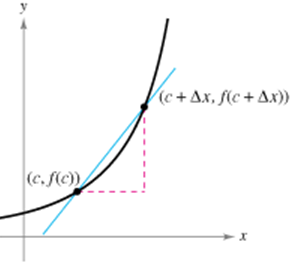 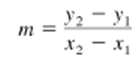 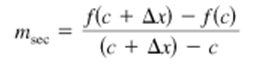 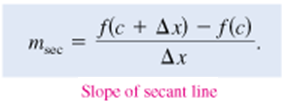 Derivative
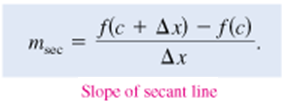 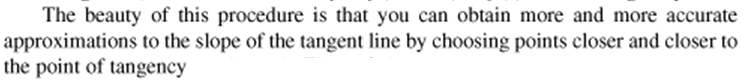 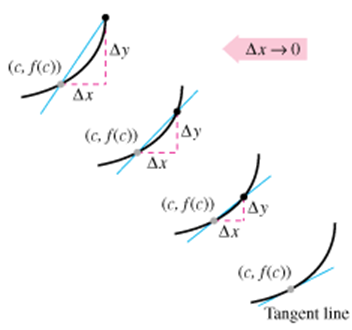 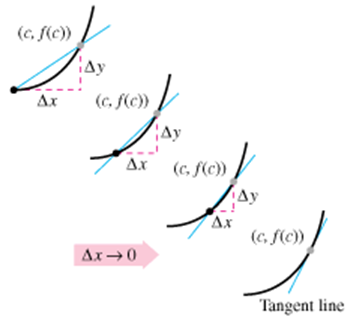 Derivative
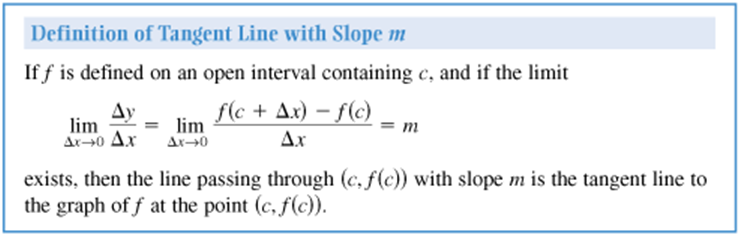 Derivative
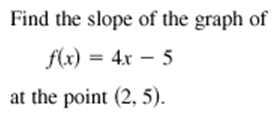 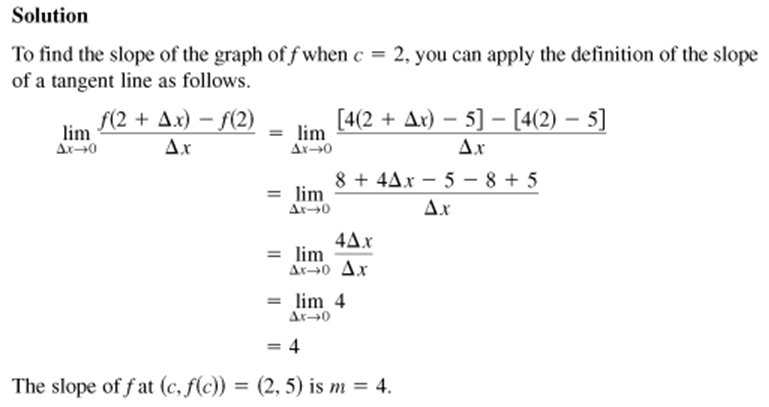 Derivative
Complete the worksheet
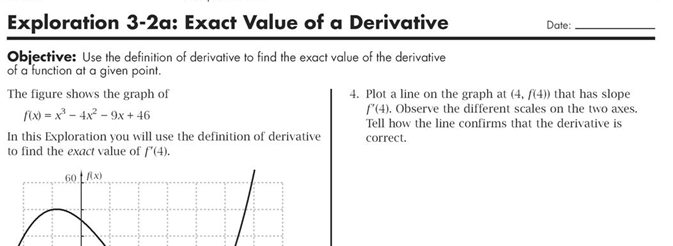 Exploration
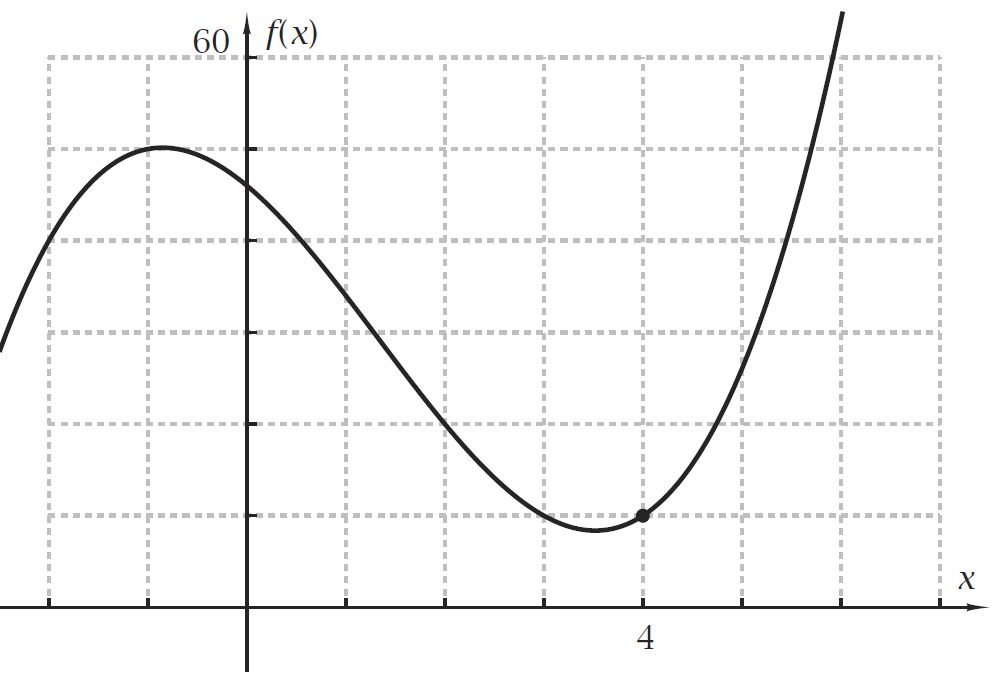 Adjust the viewing window on your calculator as necessary
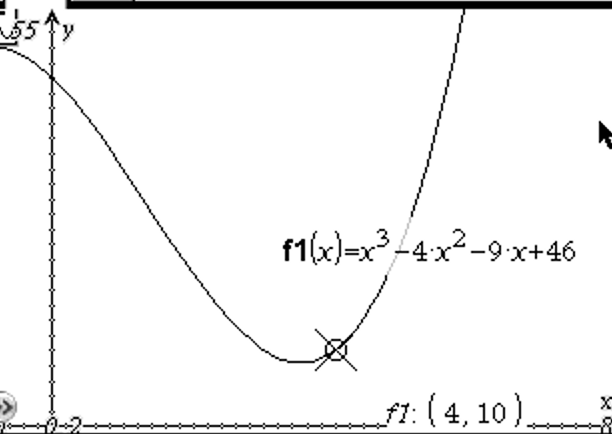 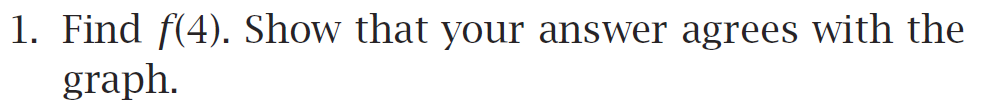 Exploration
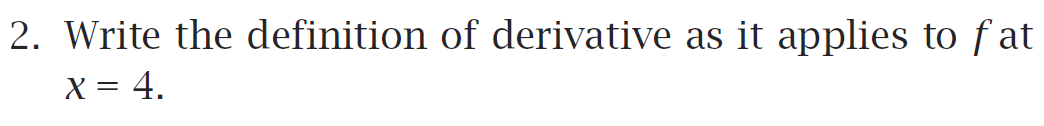 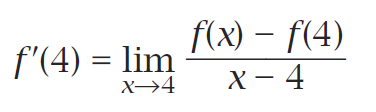 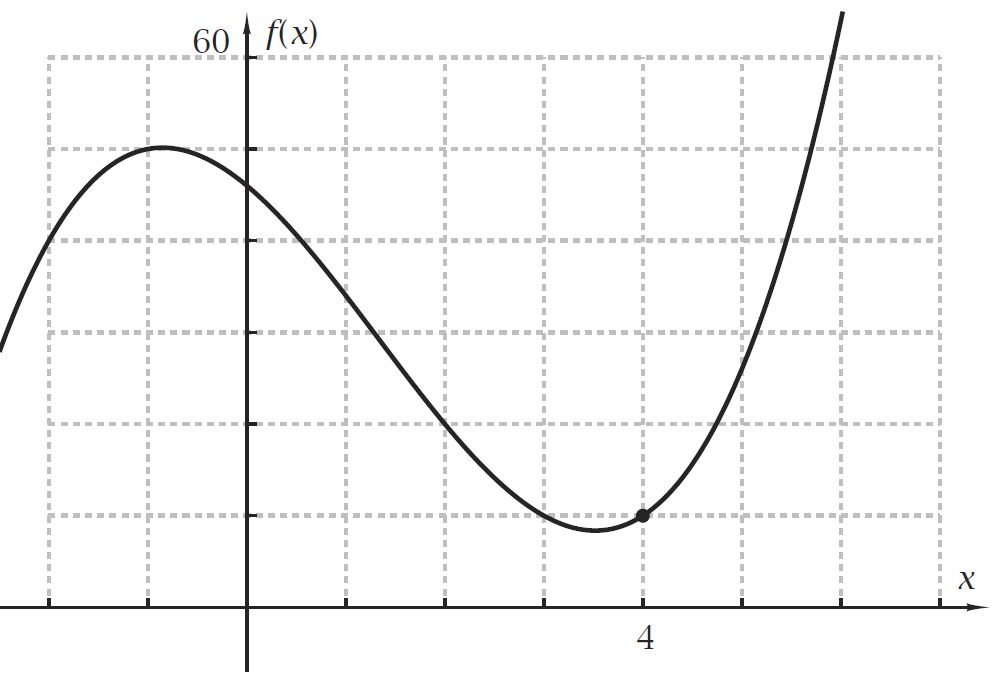 Exploration
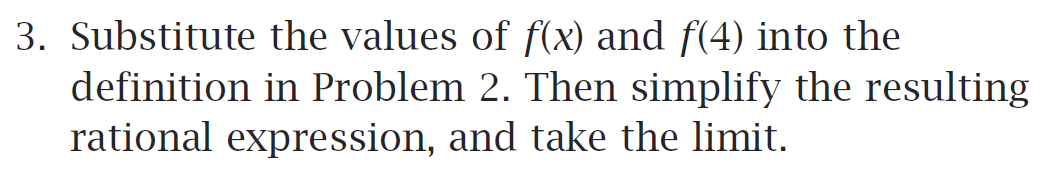 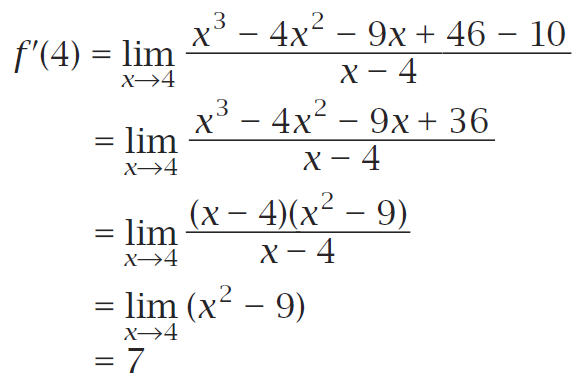 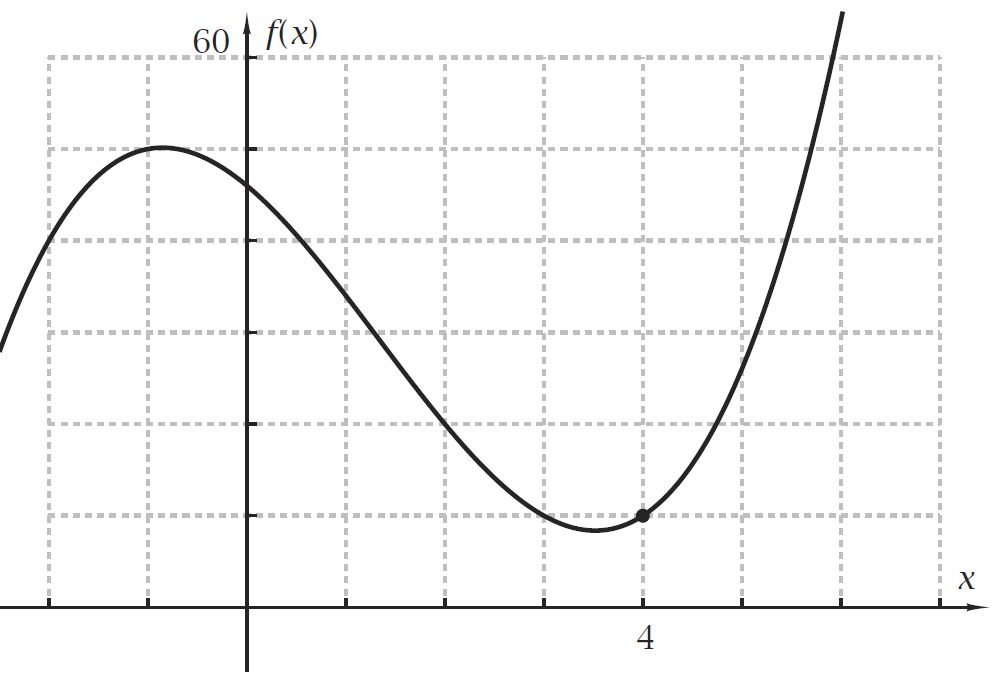 Exploration
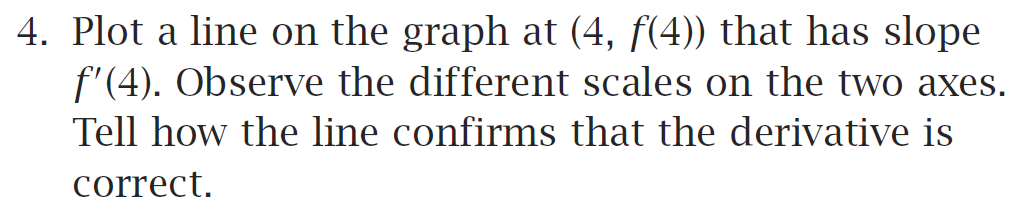 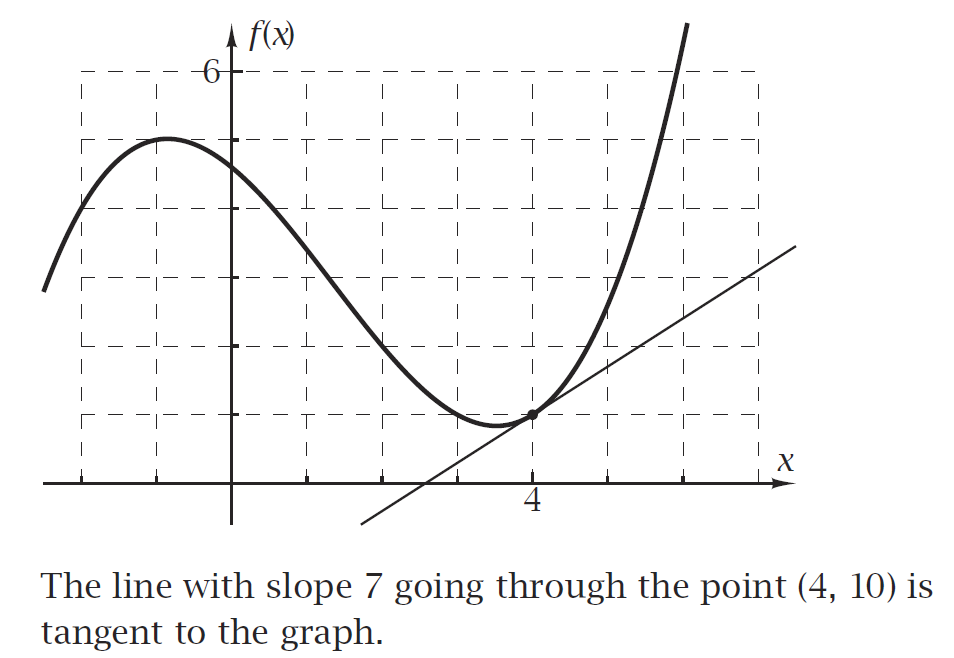 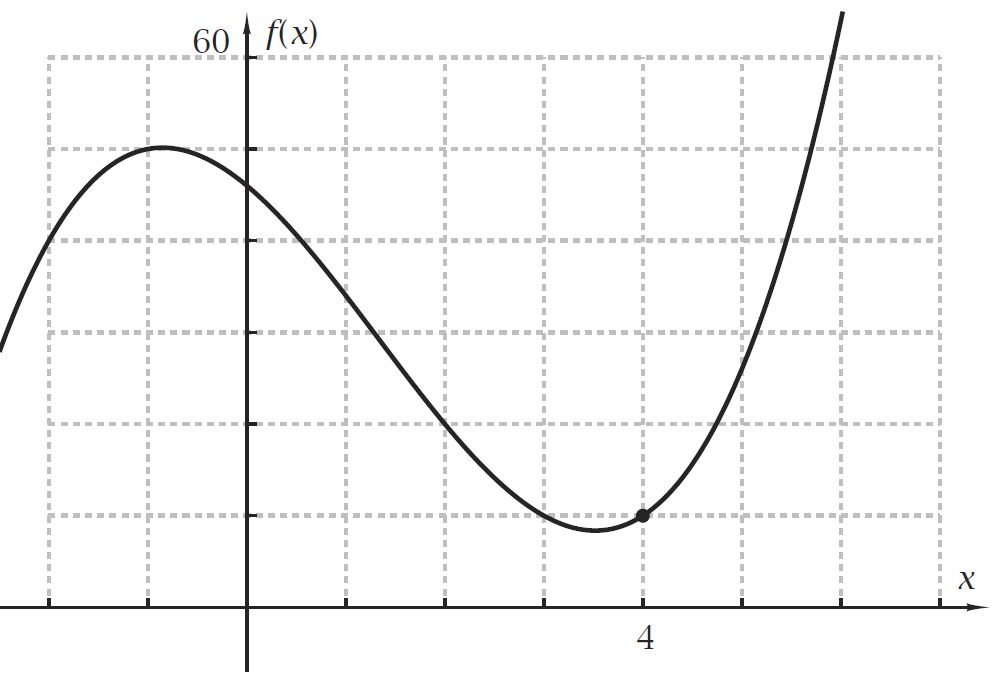 Exploration
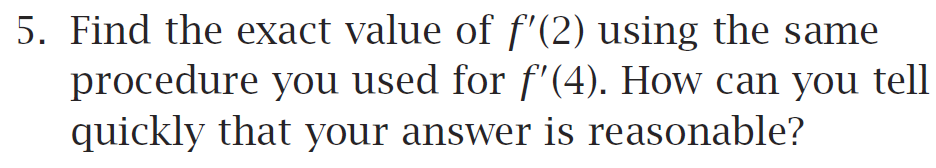 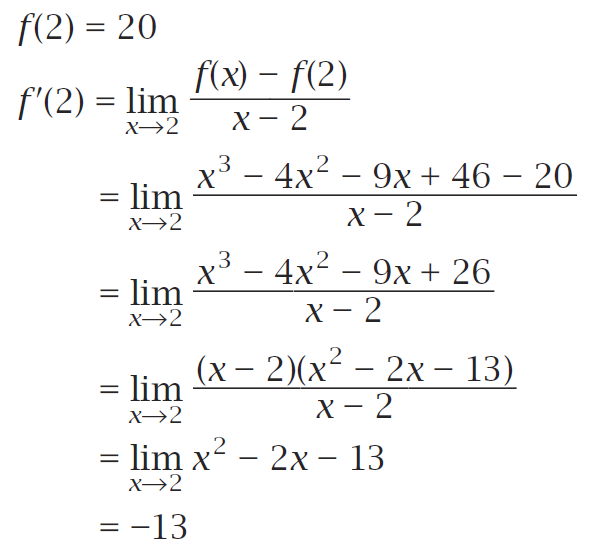 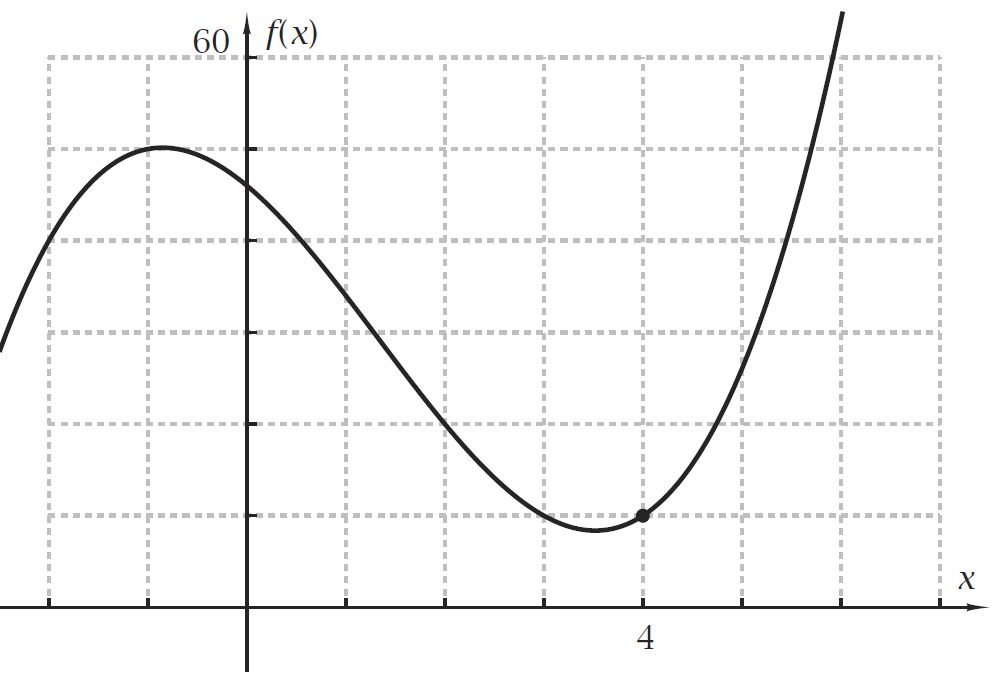 Exploration
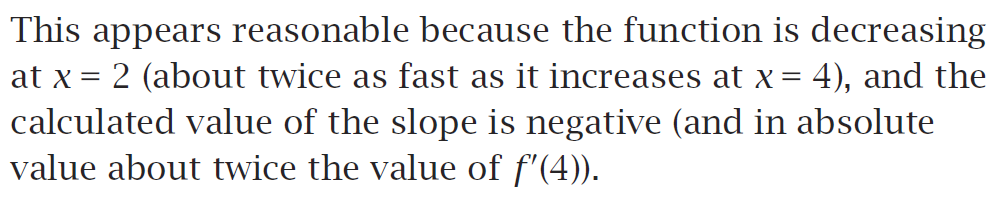 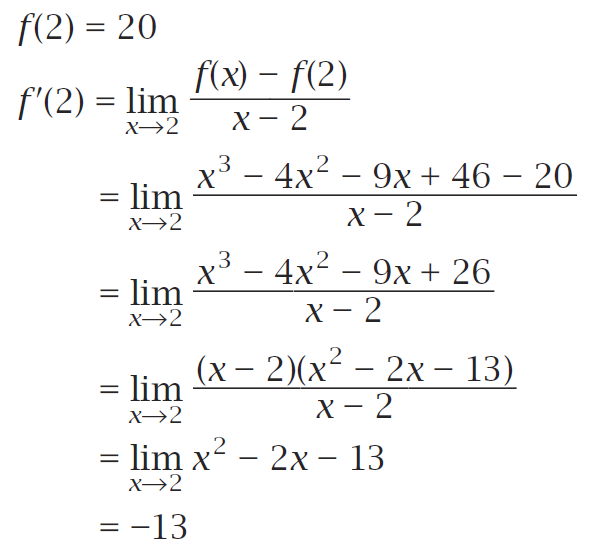 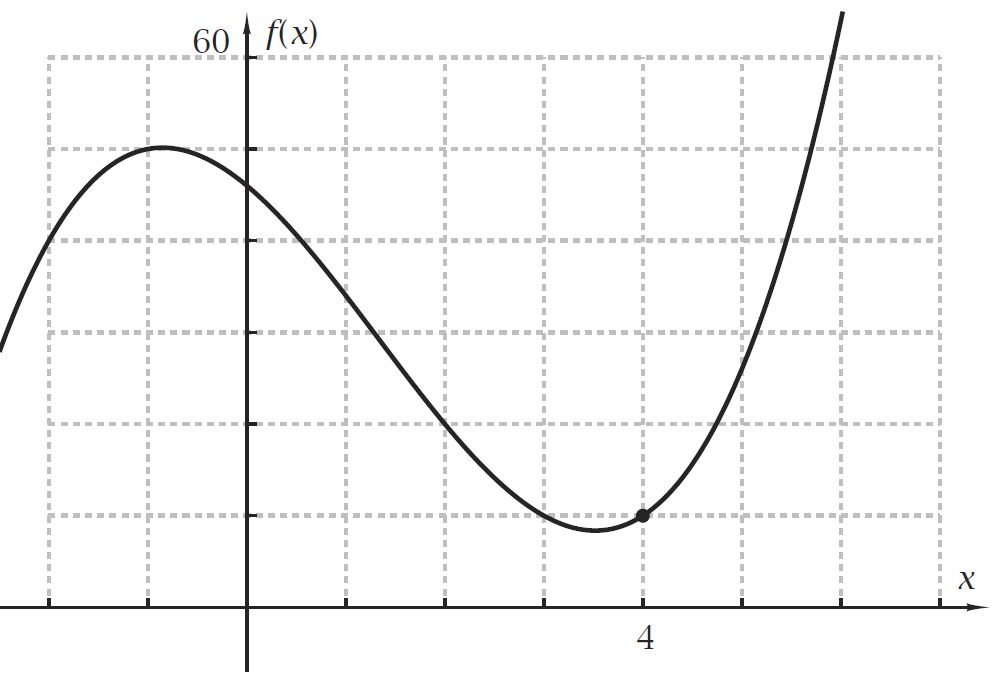 Exploration
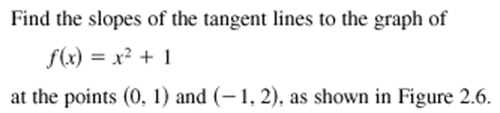 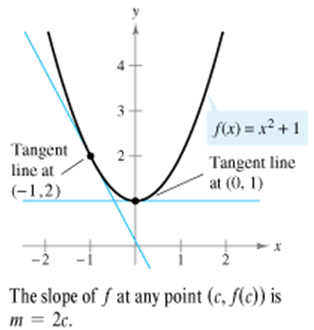 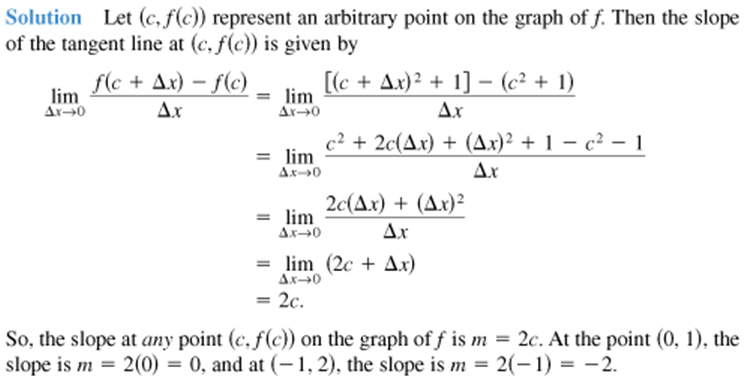 Derivative
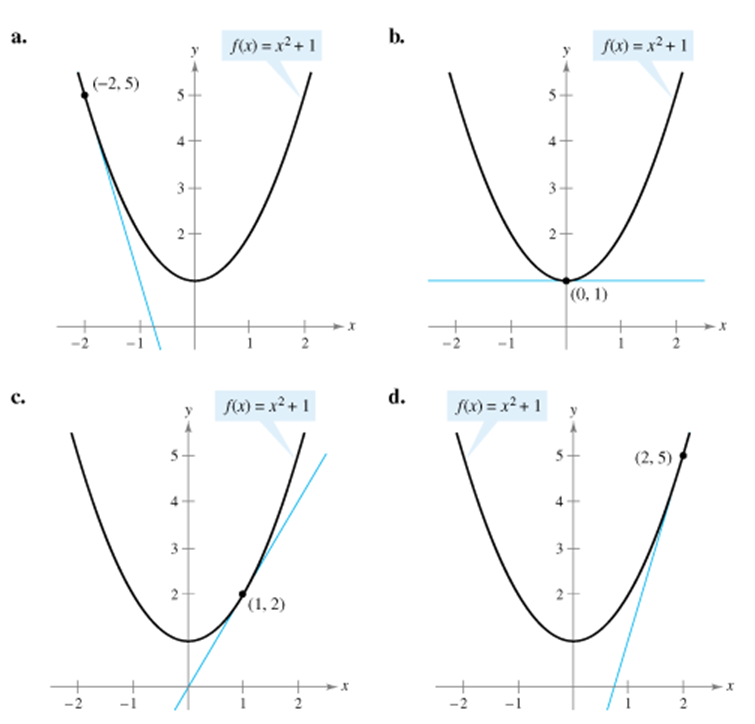 Derivative
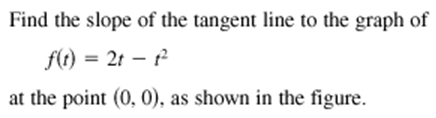 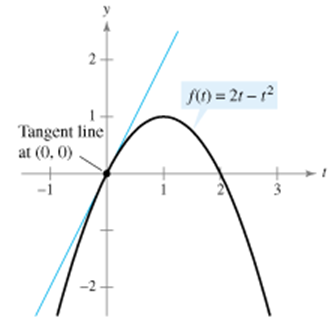 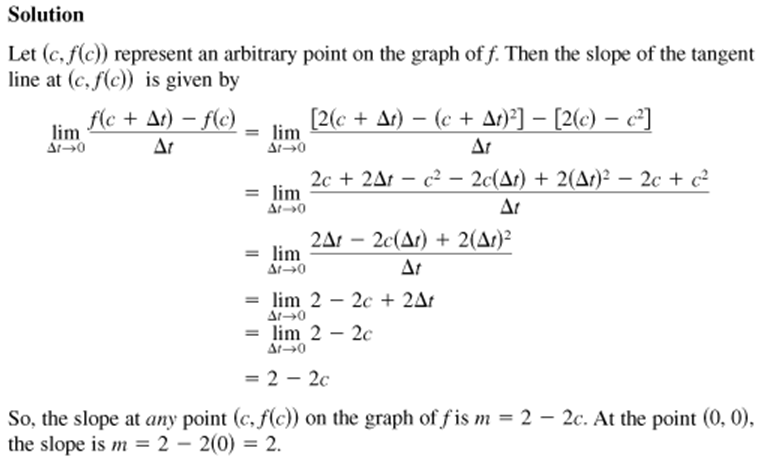 Derivative
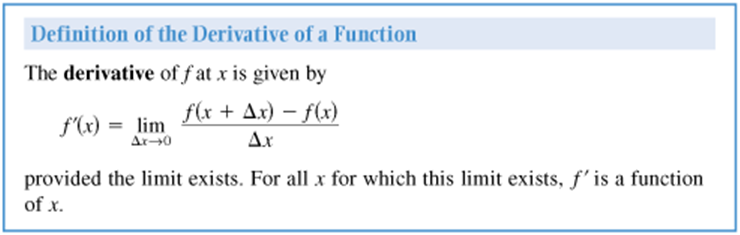 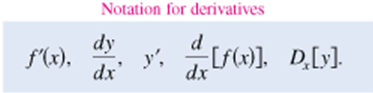 Derivative
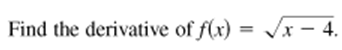 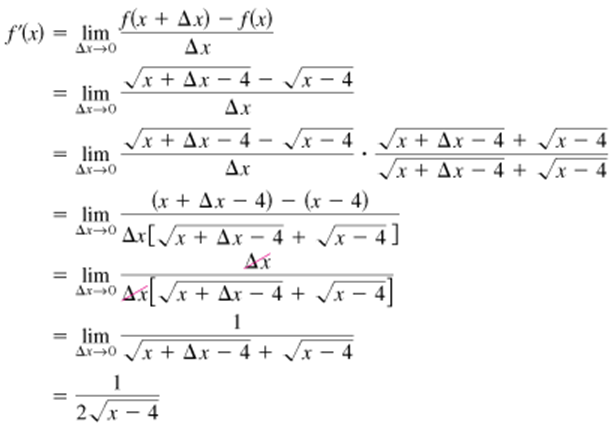 Derivative
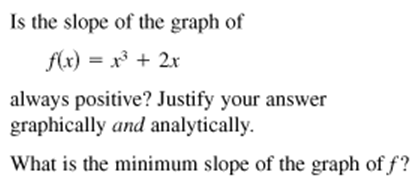 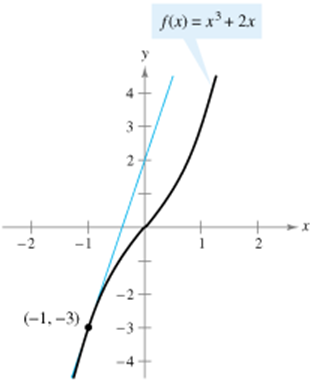 Derivative
This result is a function.
By taking the derivative of a function (not just a point) the result is a function that can be used to find the derivative at ANY point in the original function
Derivative
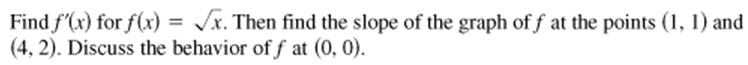 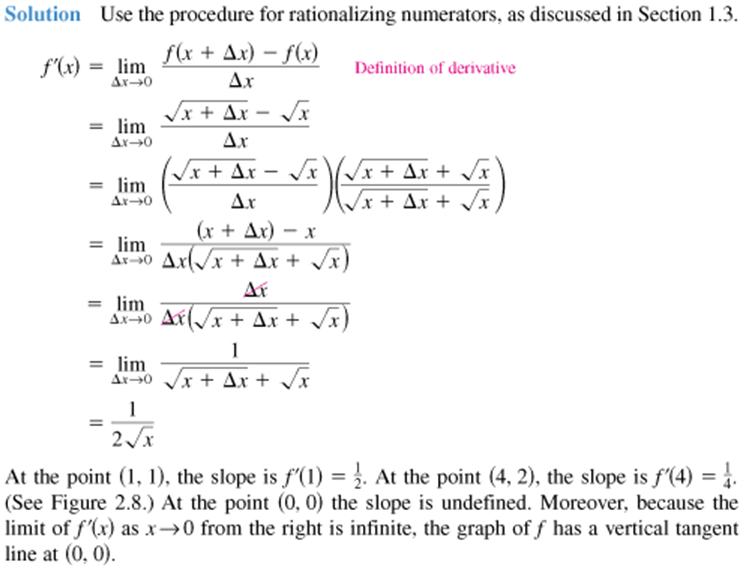 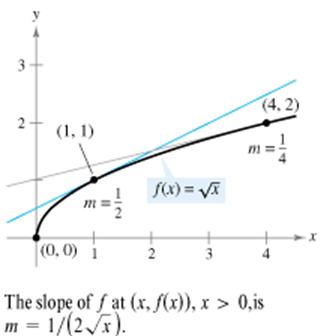 Derivative
Book
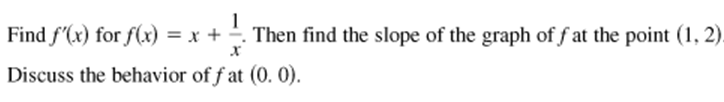 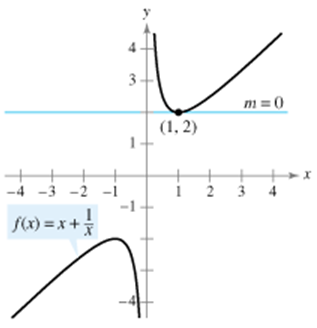 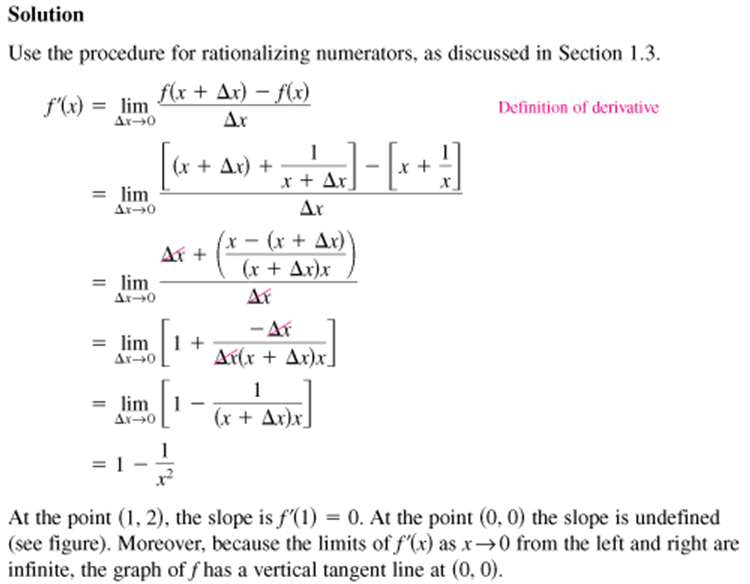 Derivative
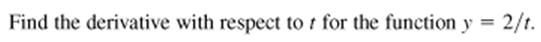 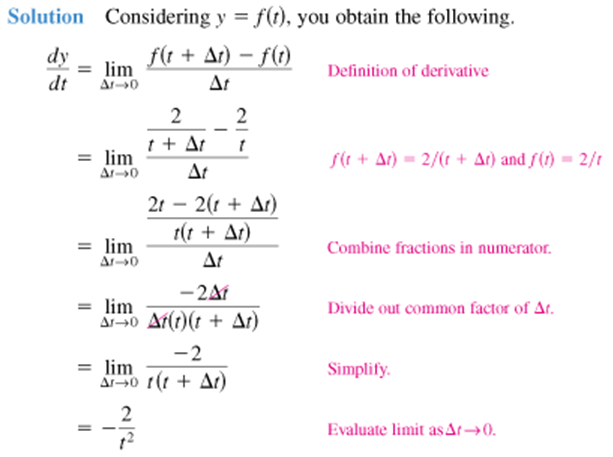 Derivative
Book
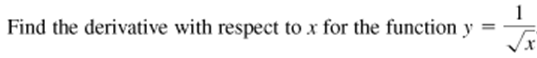 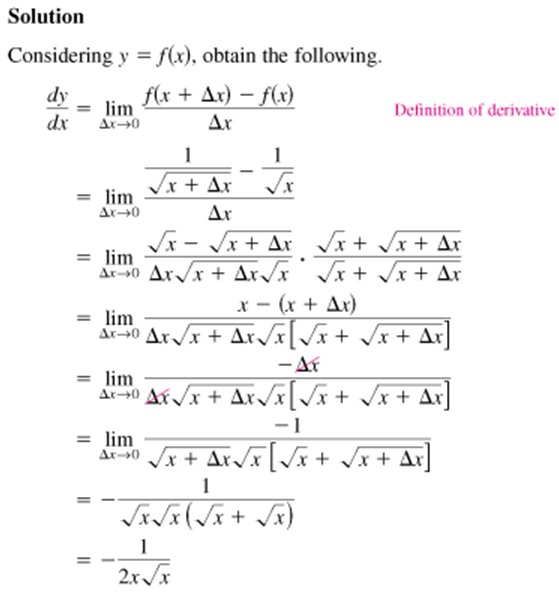 Derivative
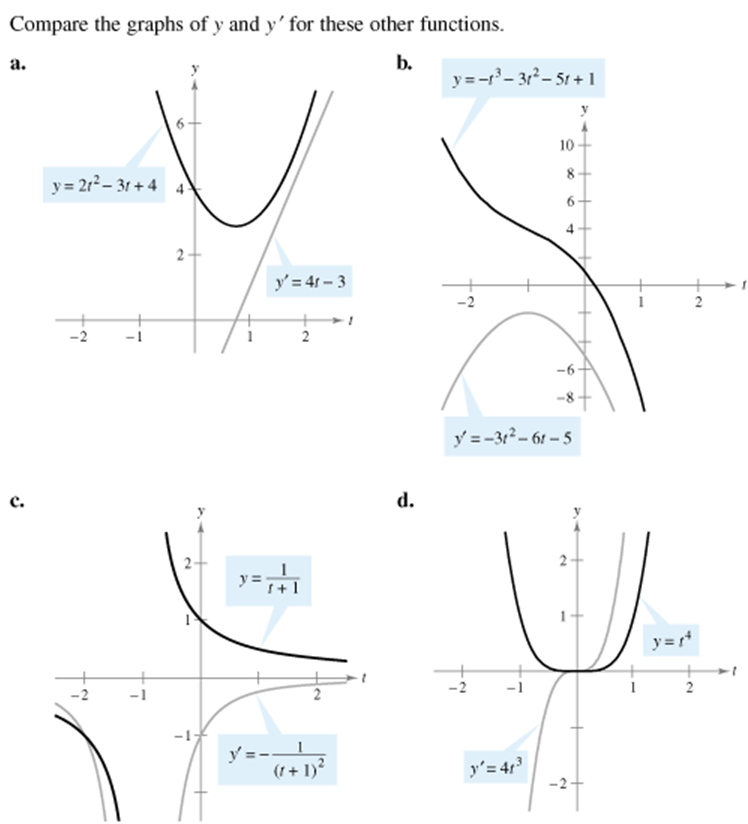 Derivative
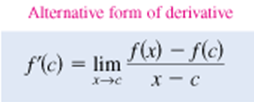 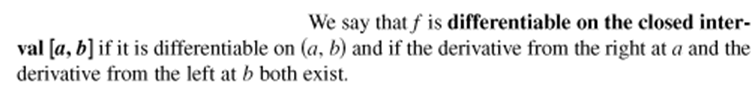 Differentiability
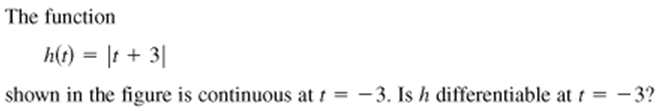 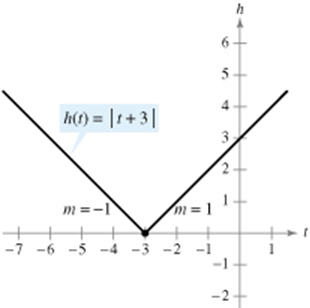 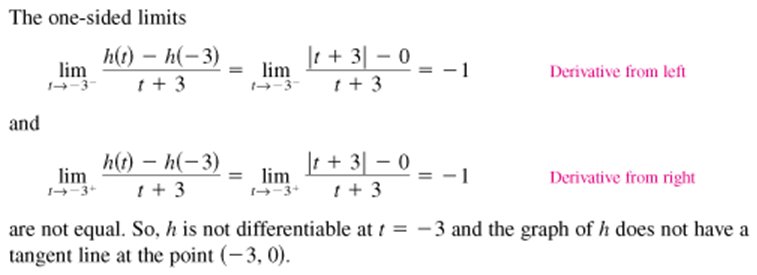 Differentiability
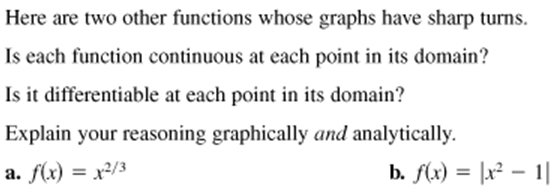 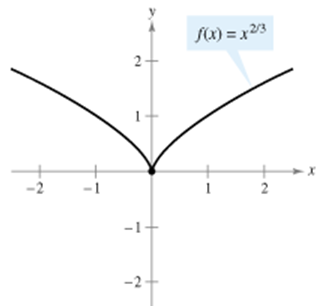 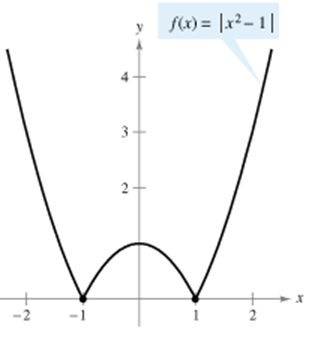 Differentiability
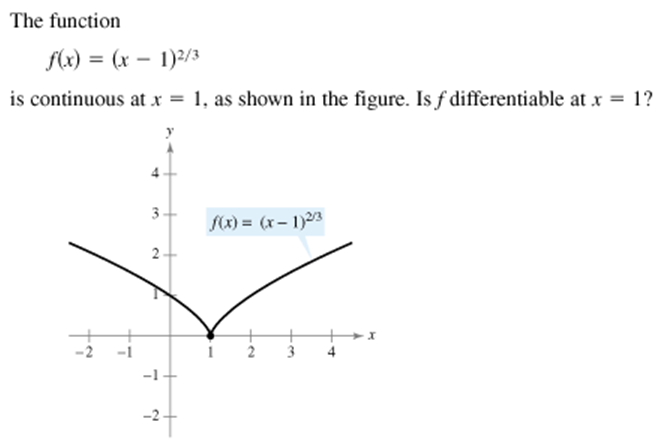 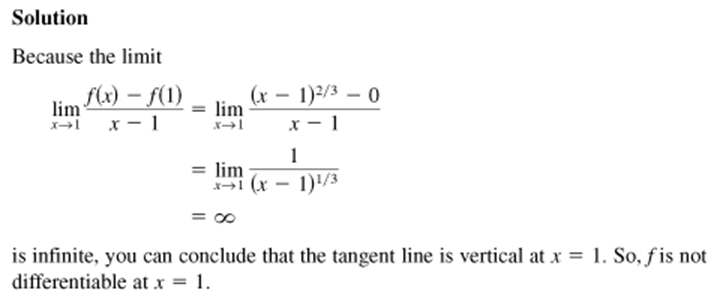 Differentiability
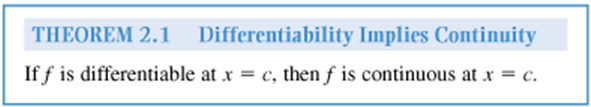 Differentiability
Homework

Pg 101 – 103
		
1, 3ab, 13, 17, 18, 25, 30, 39-42, 49

29, 33, 53, 71,74, 77, 81, 90-92
Derivative